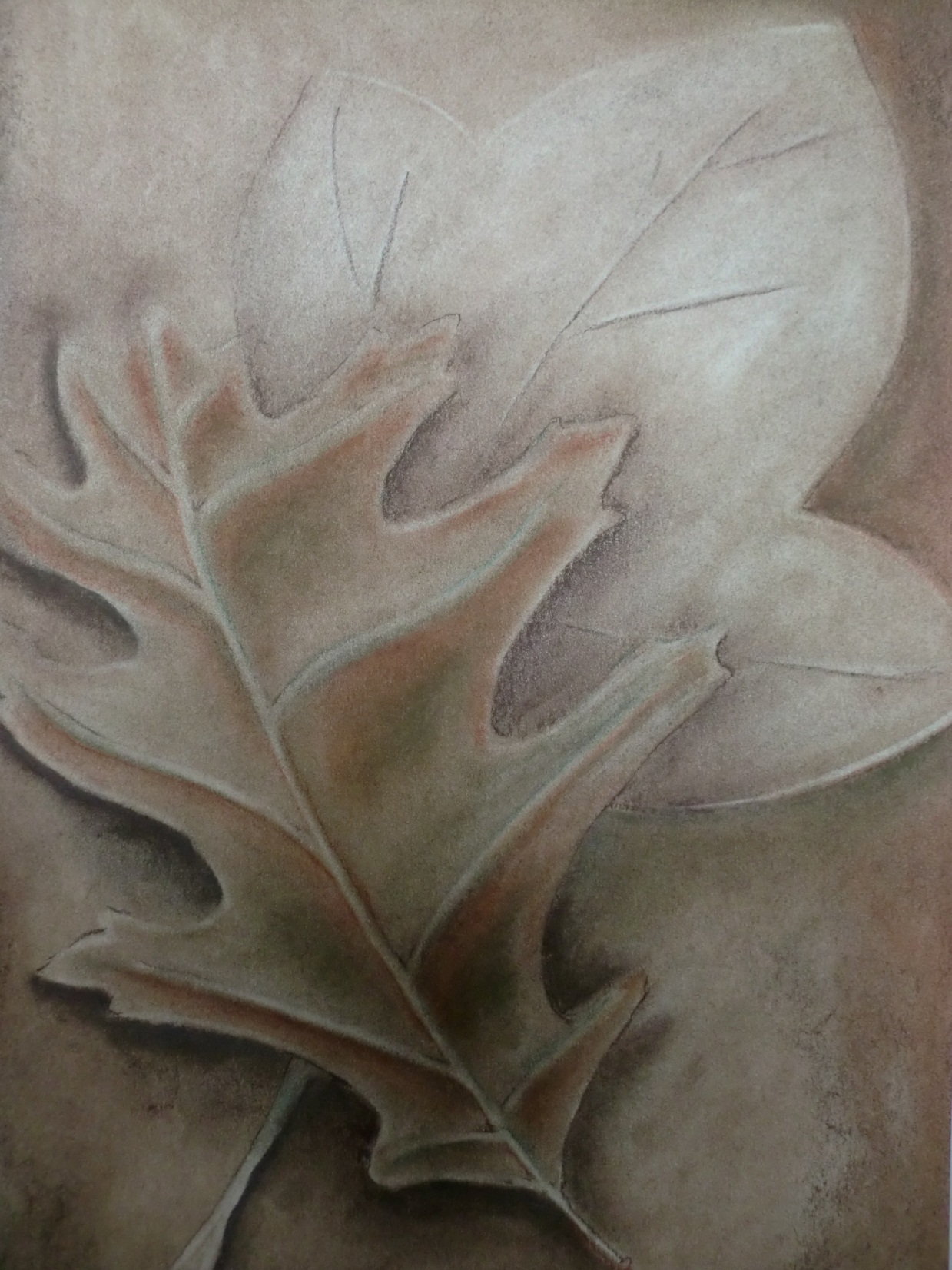 Creaties in opdracht2
CKC-Tekenen
 2010-2011

Mark Snijdewint
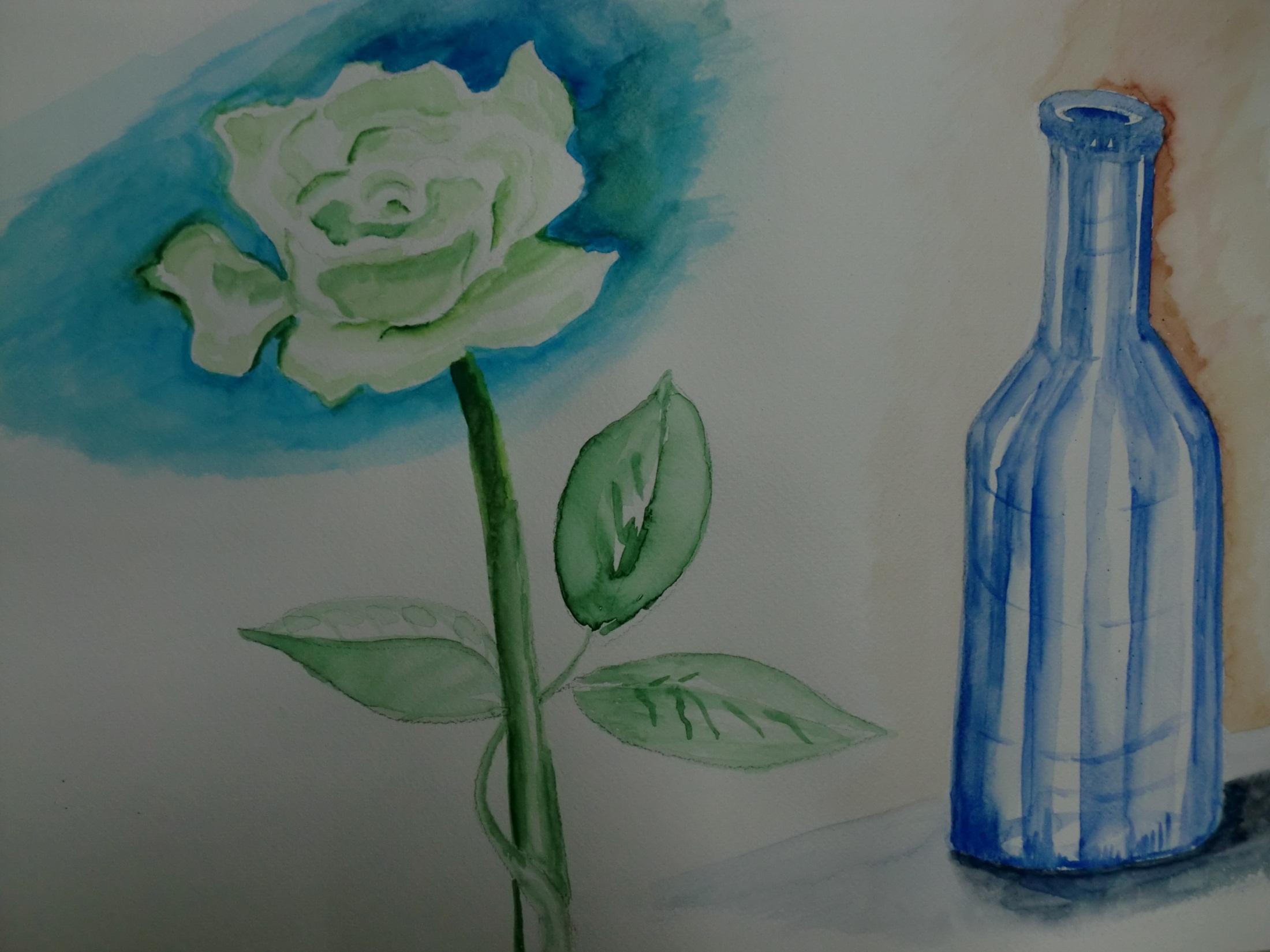 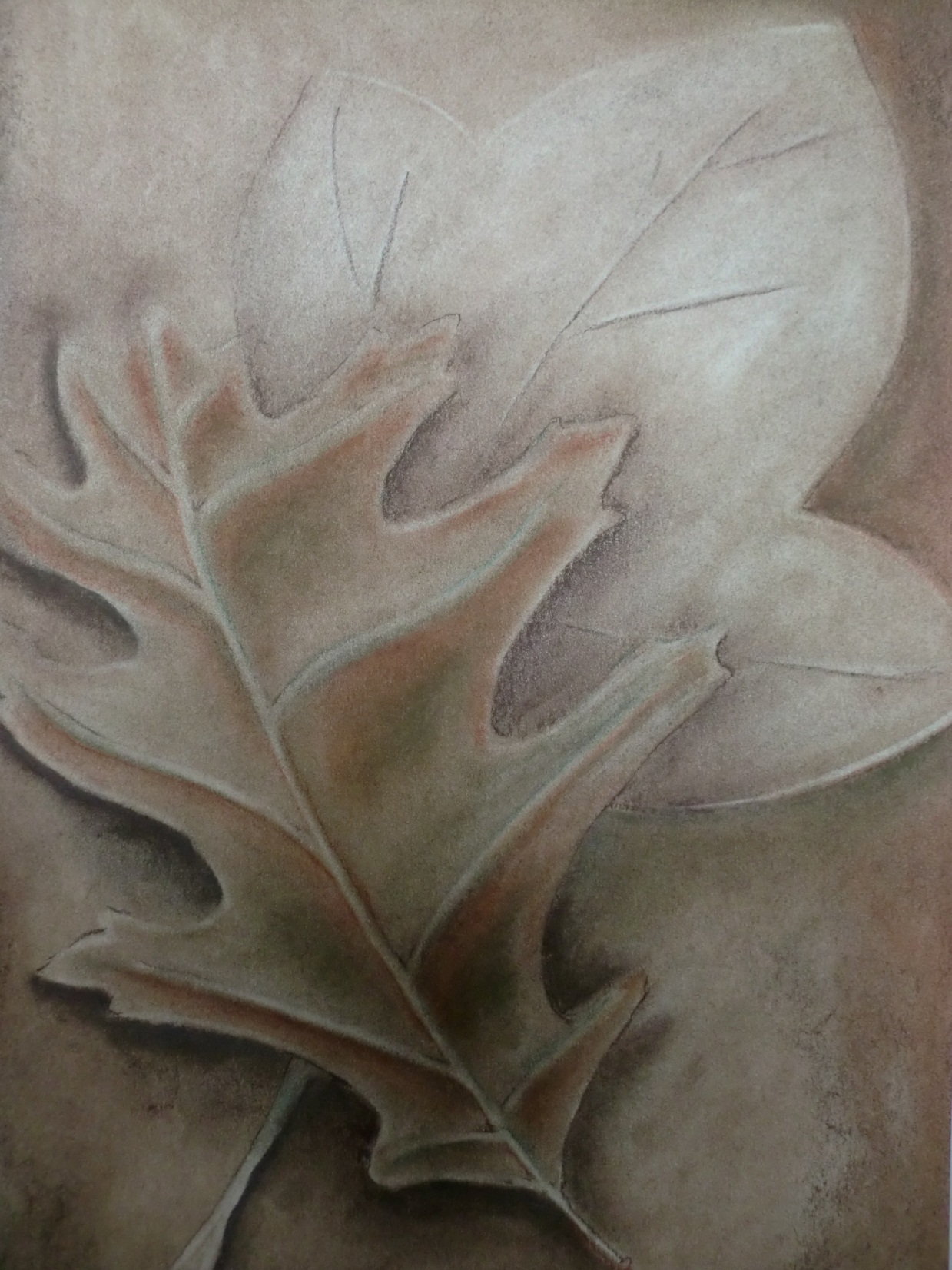 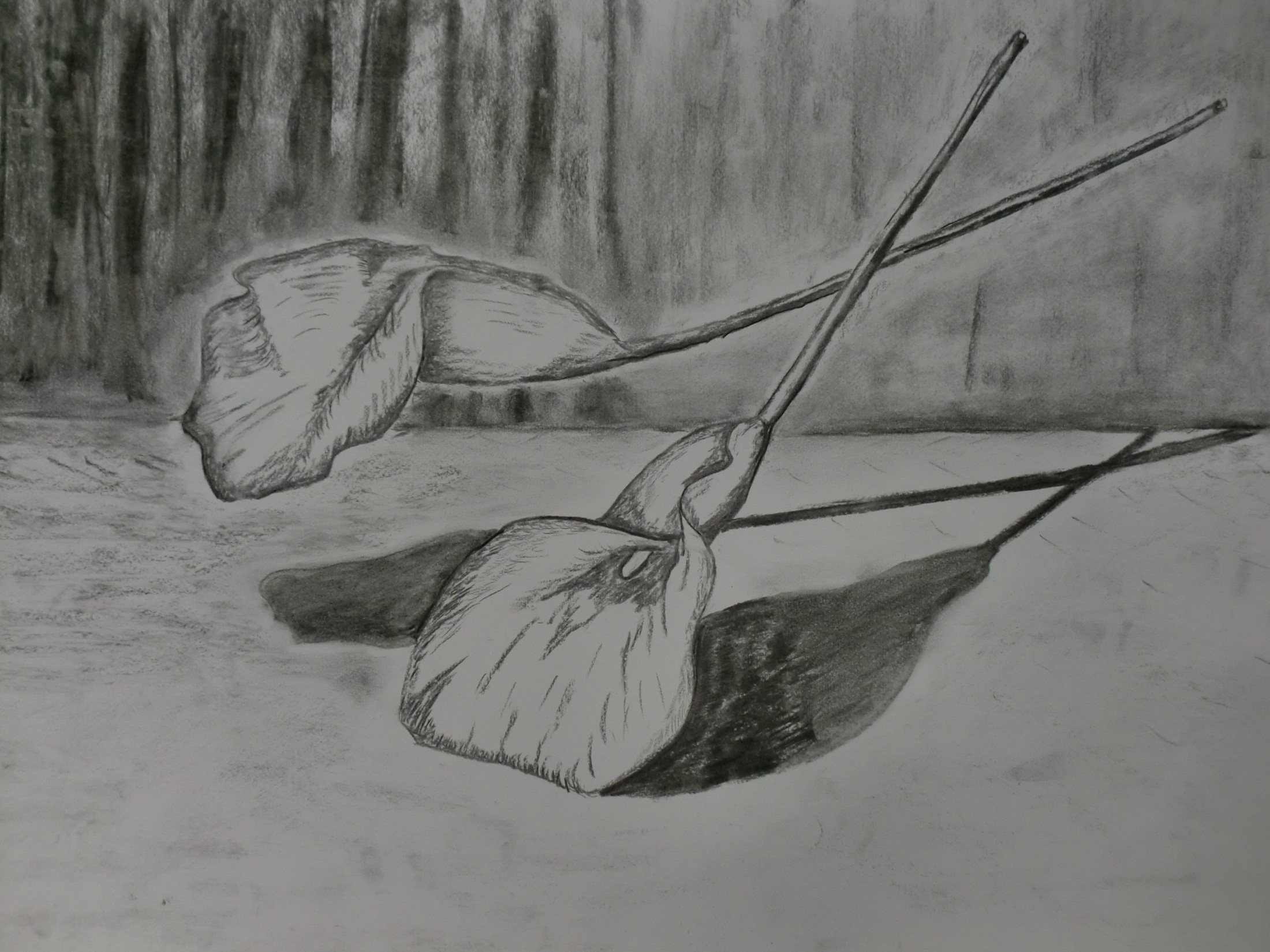 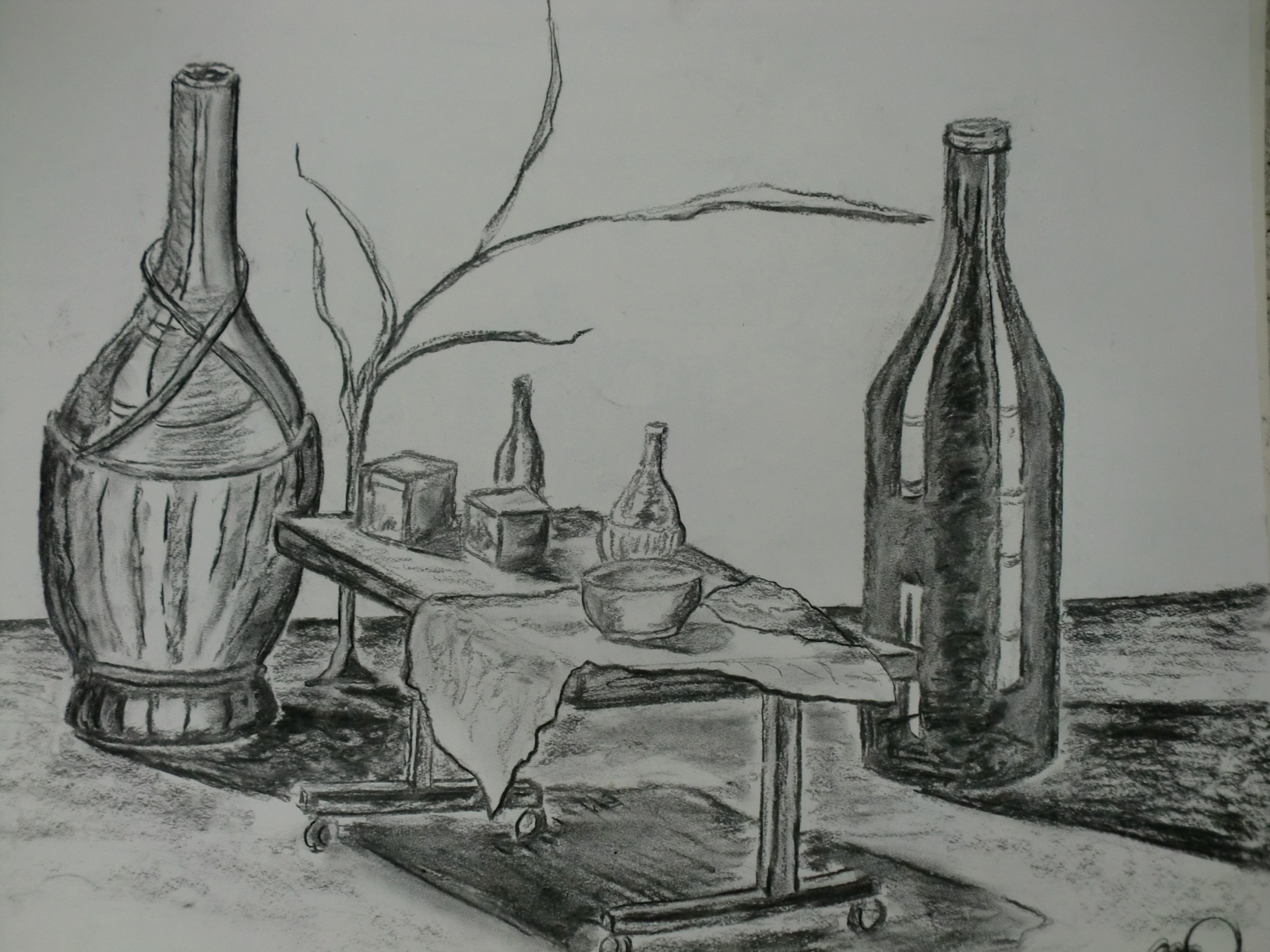 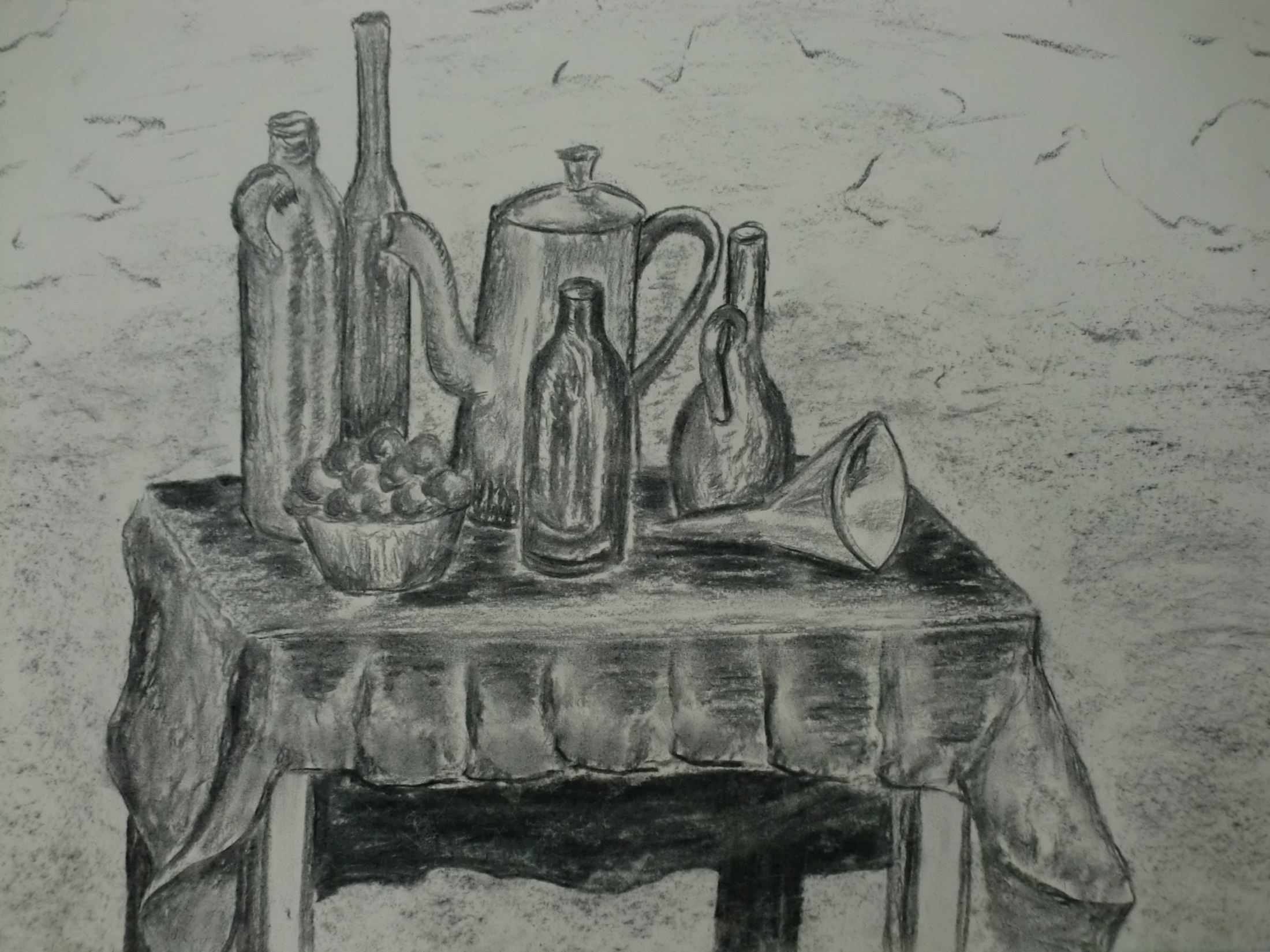 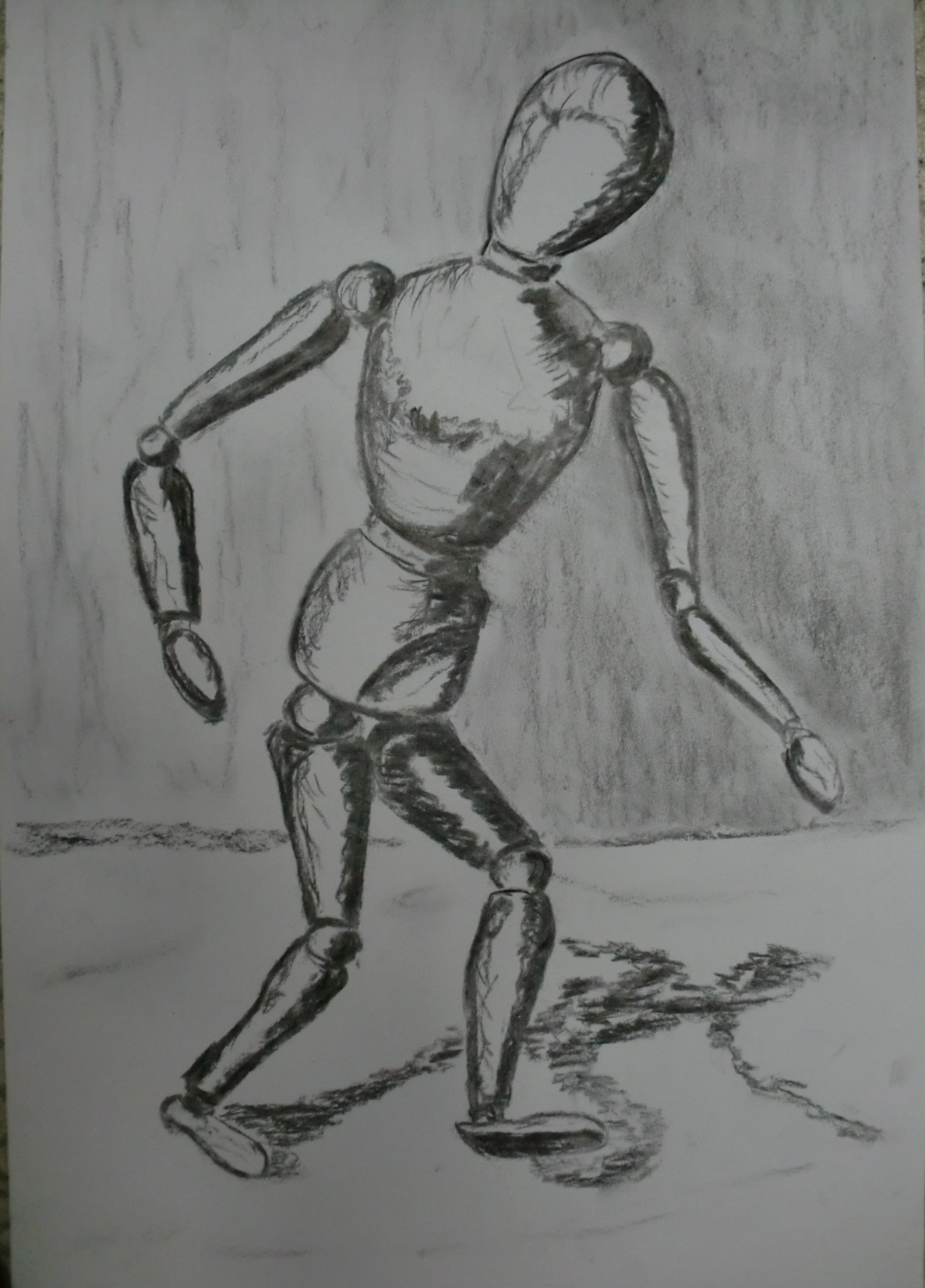 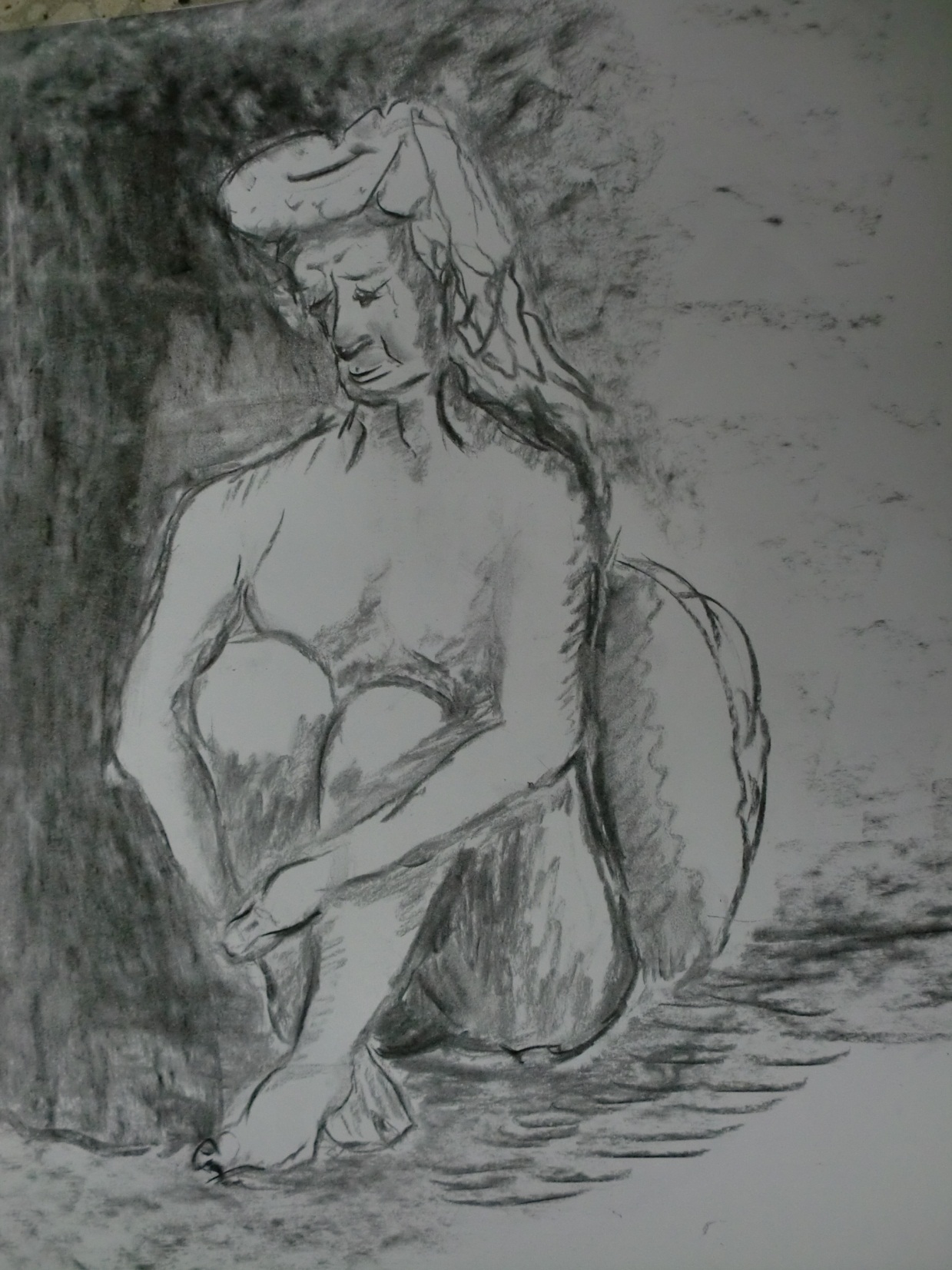 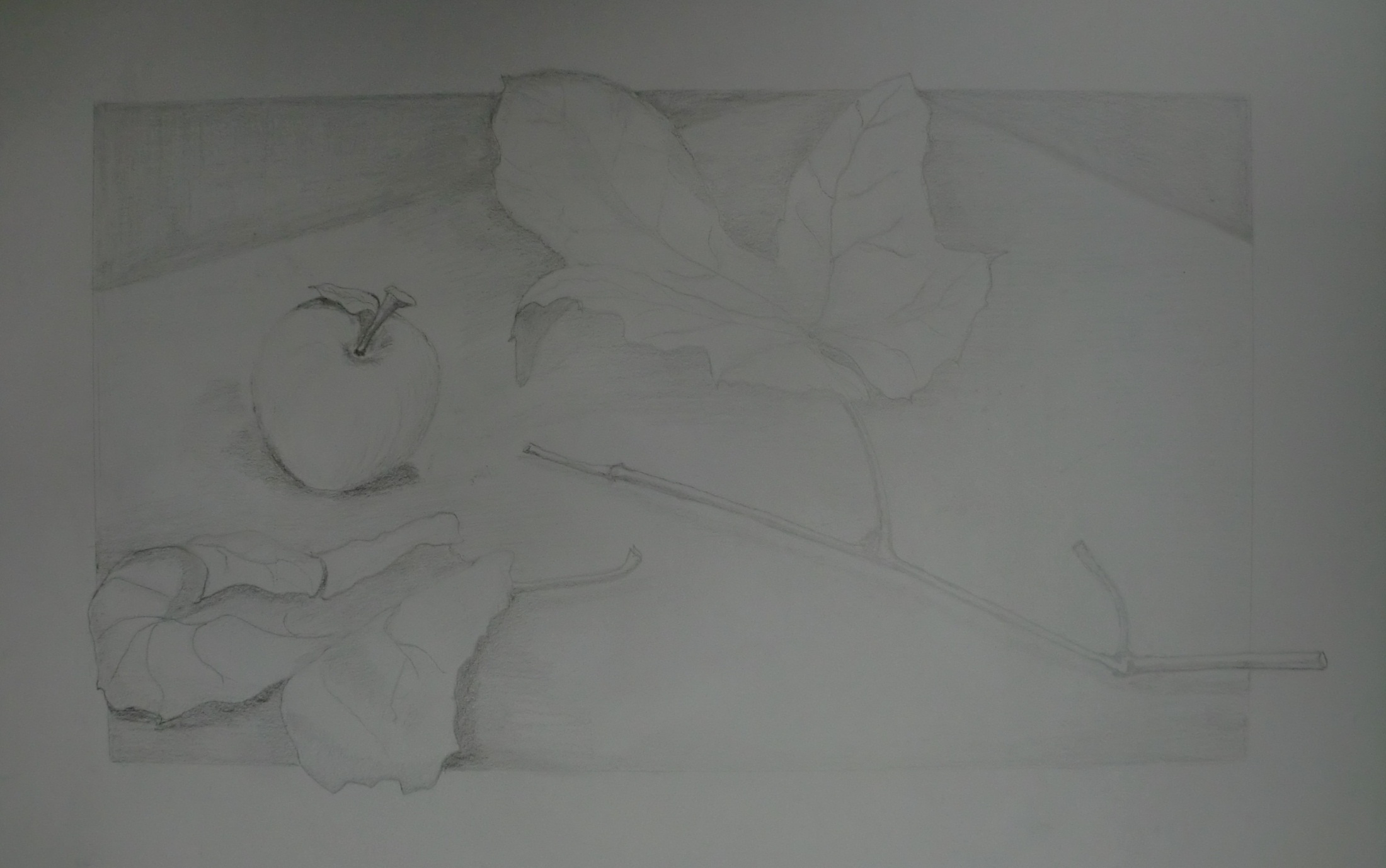 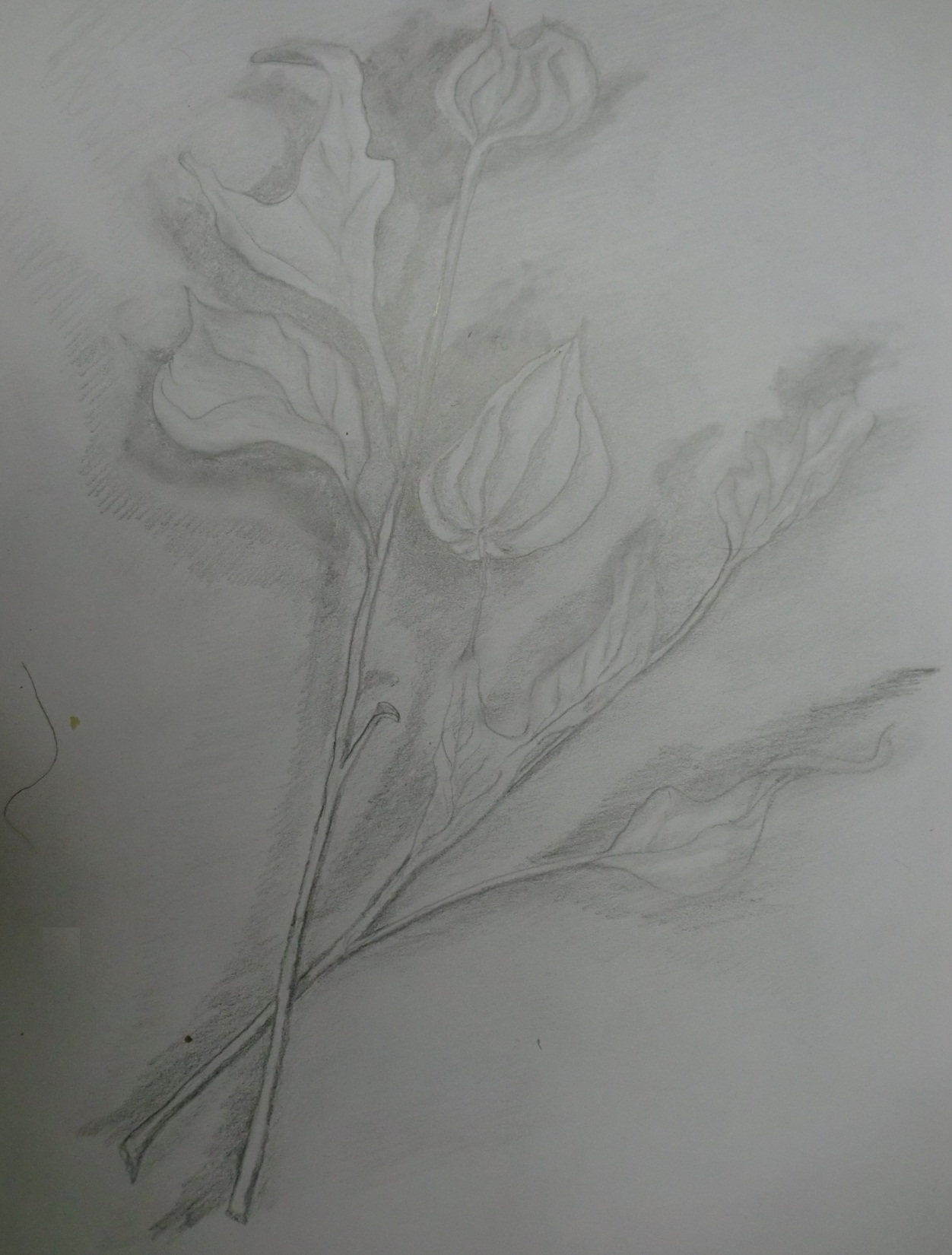 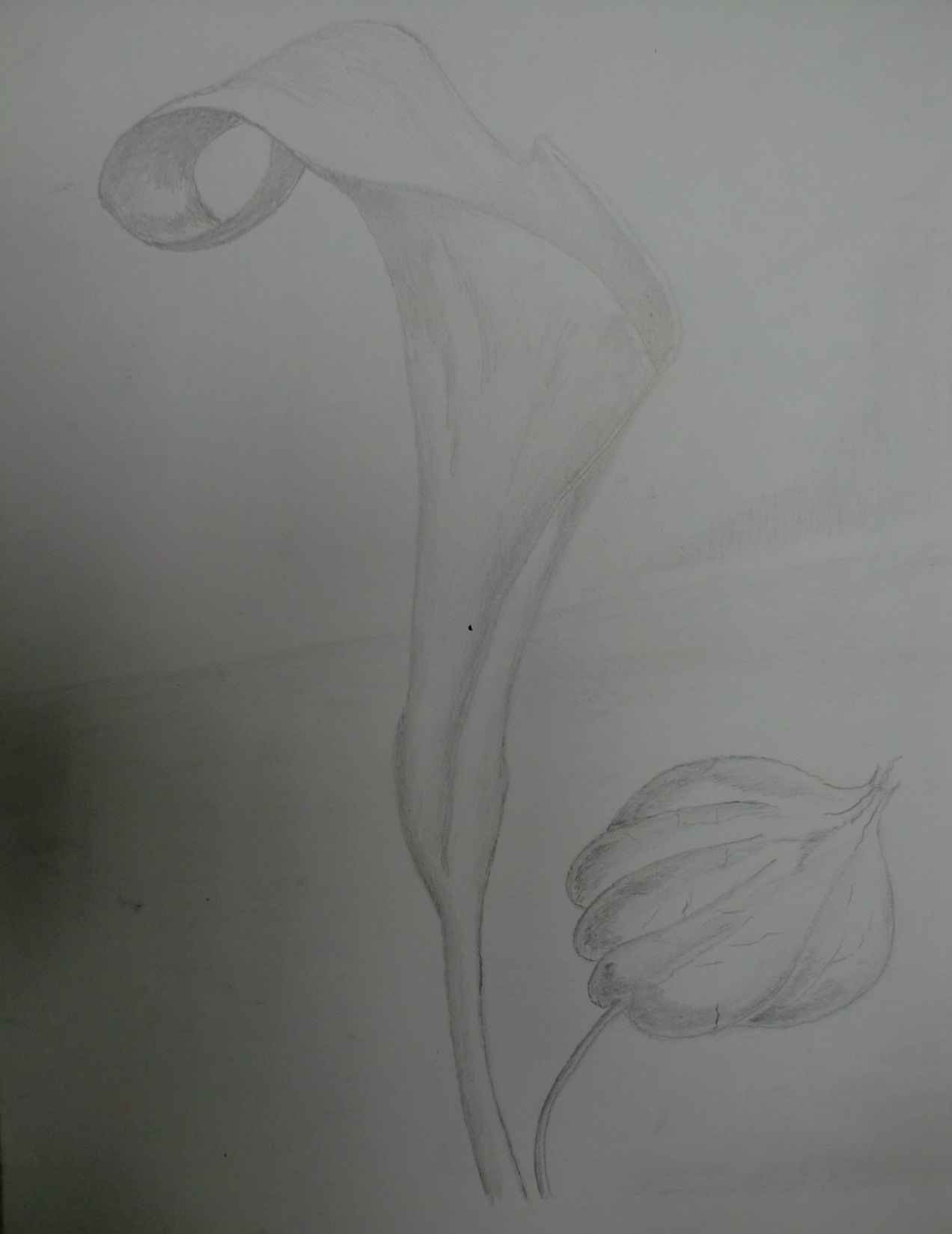 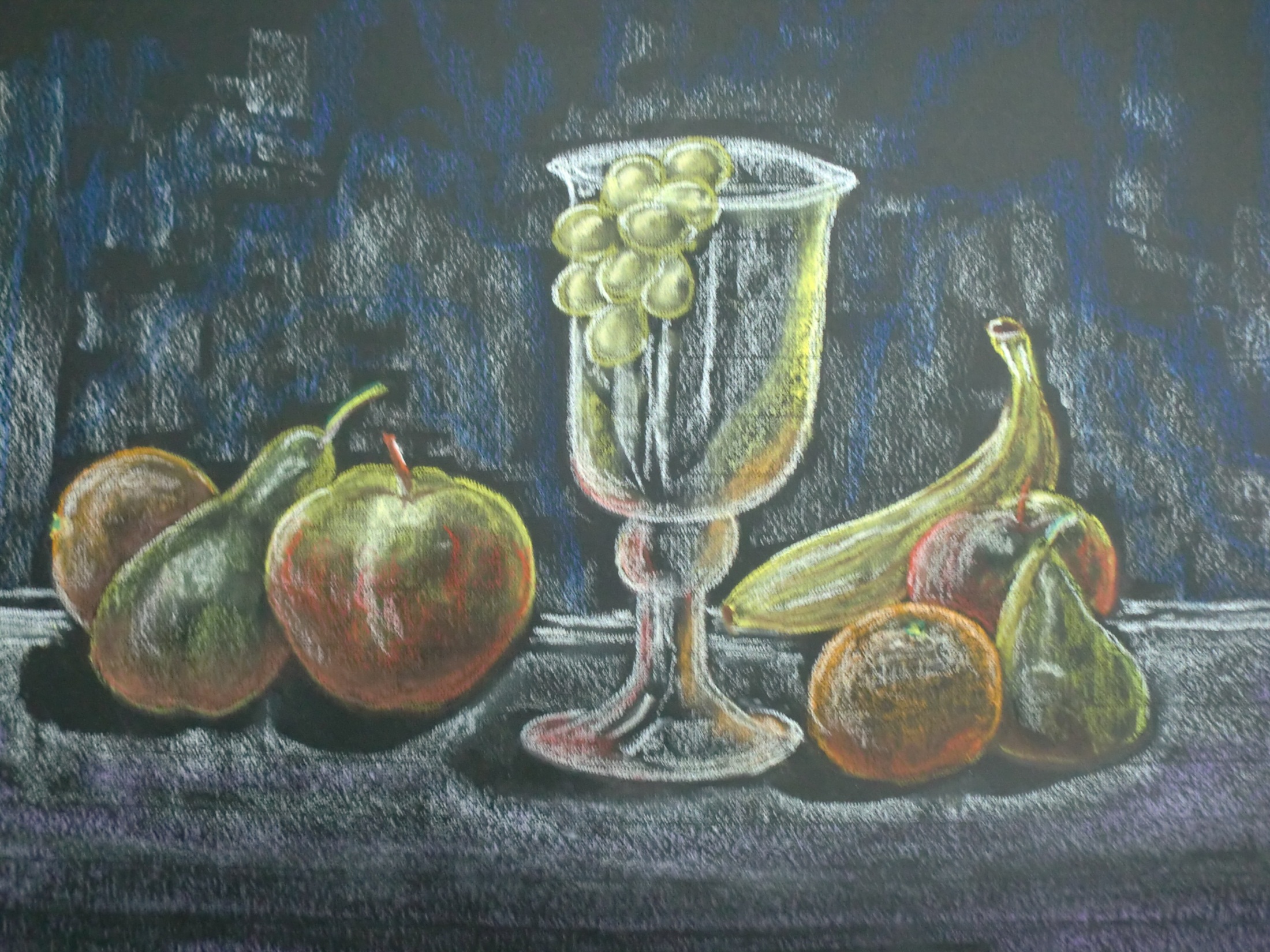 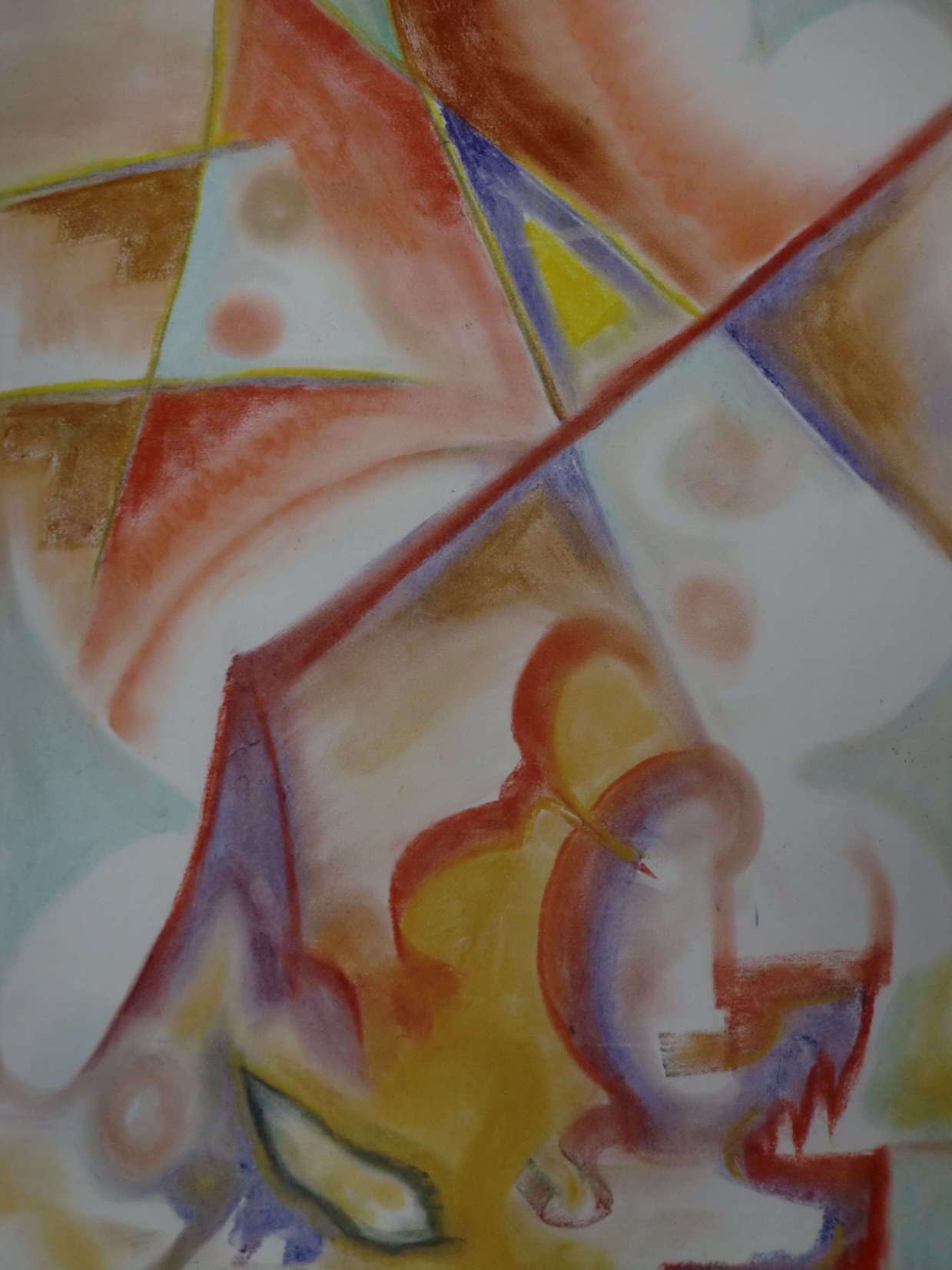 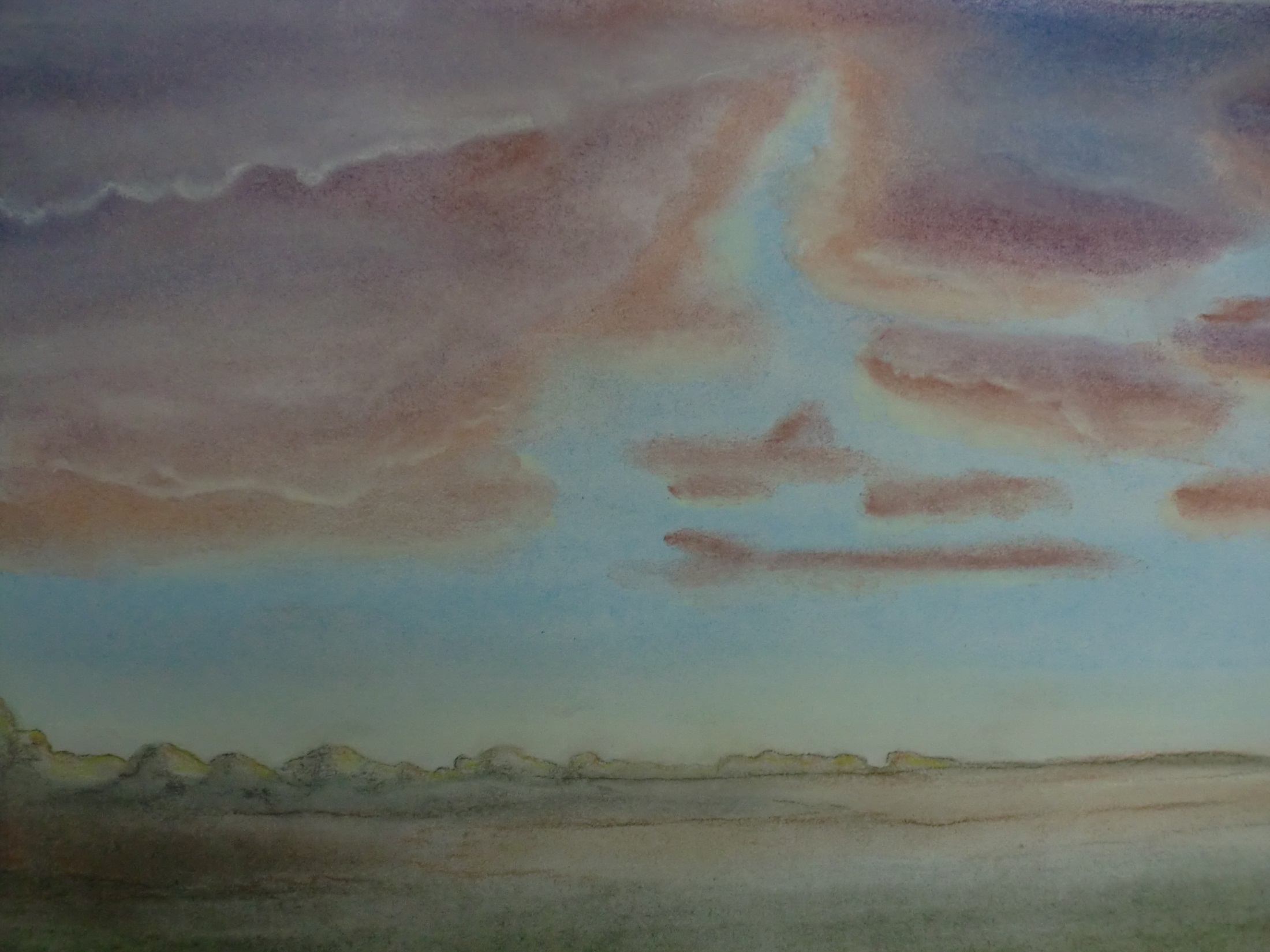 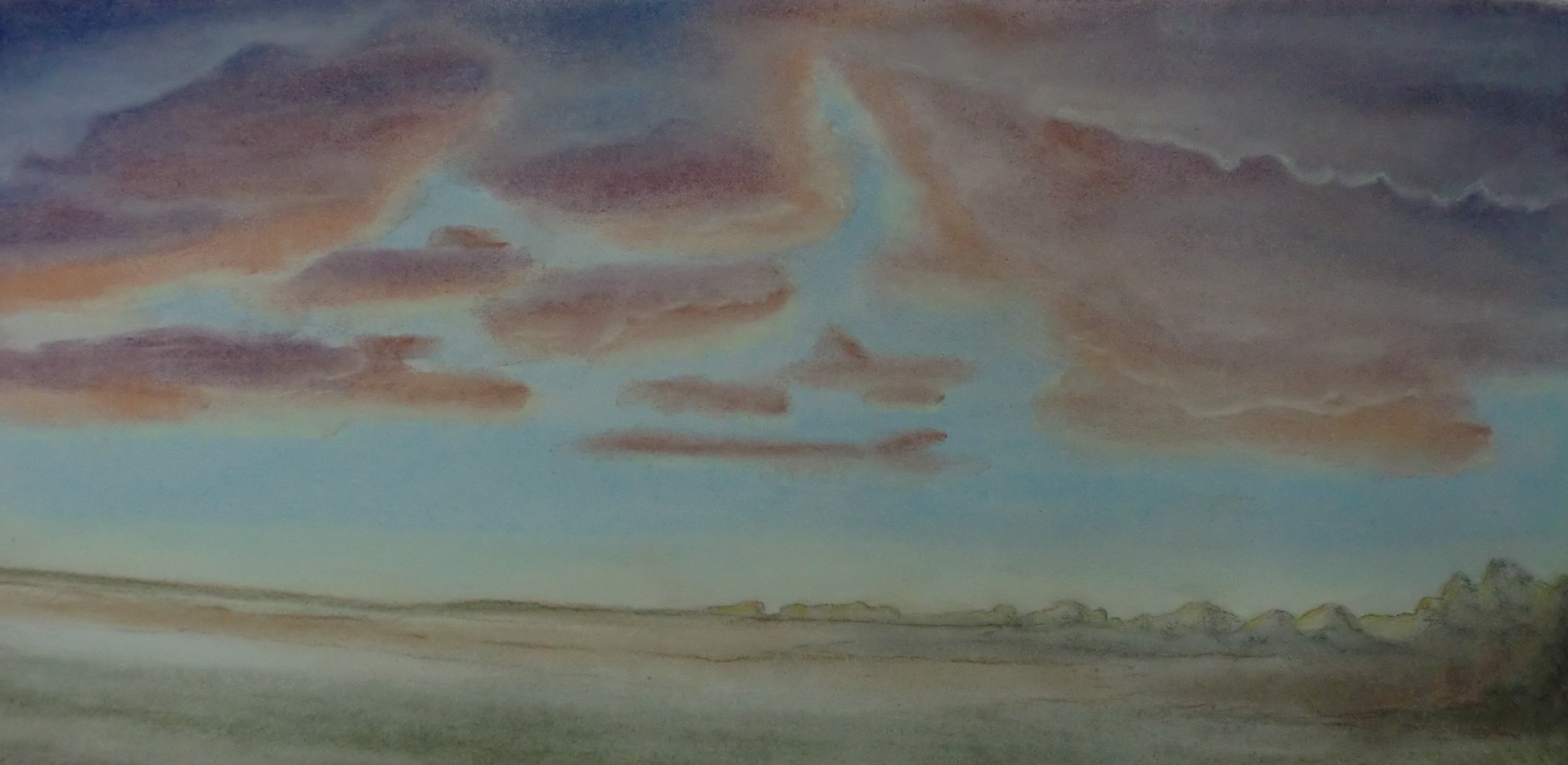 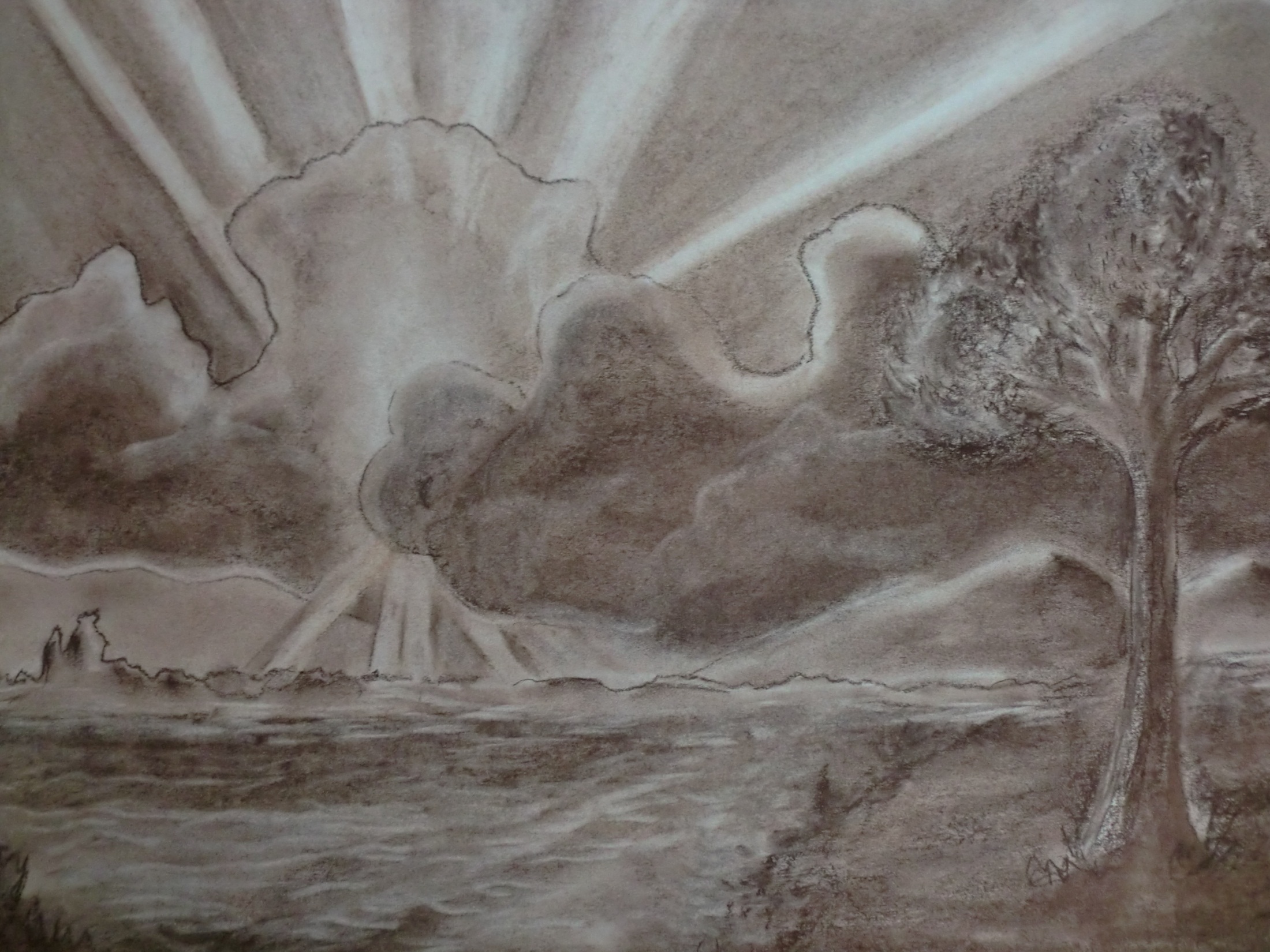 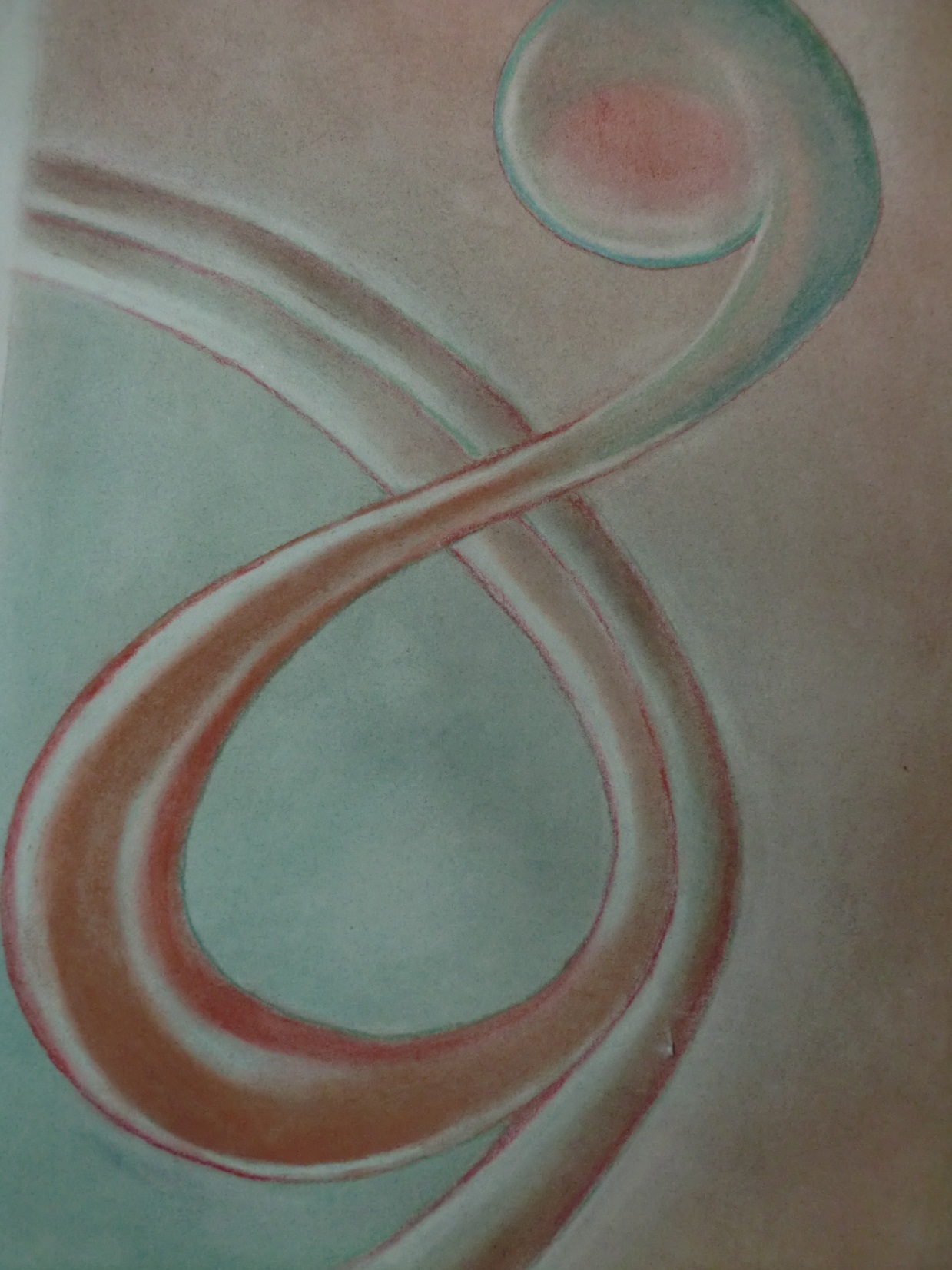 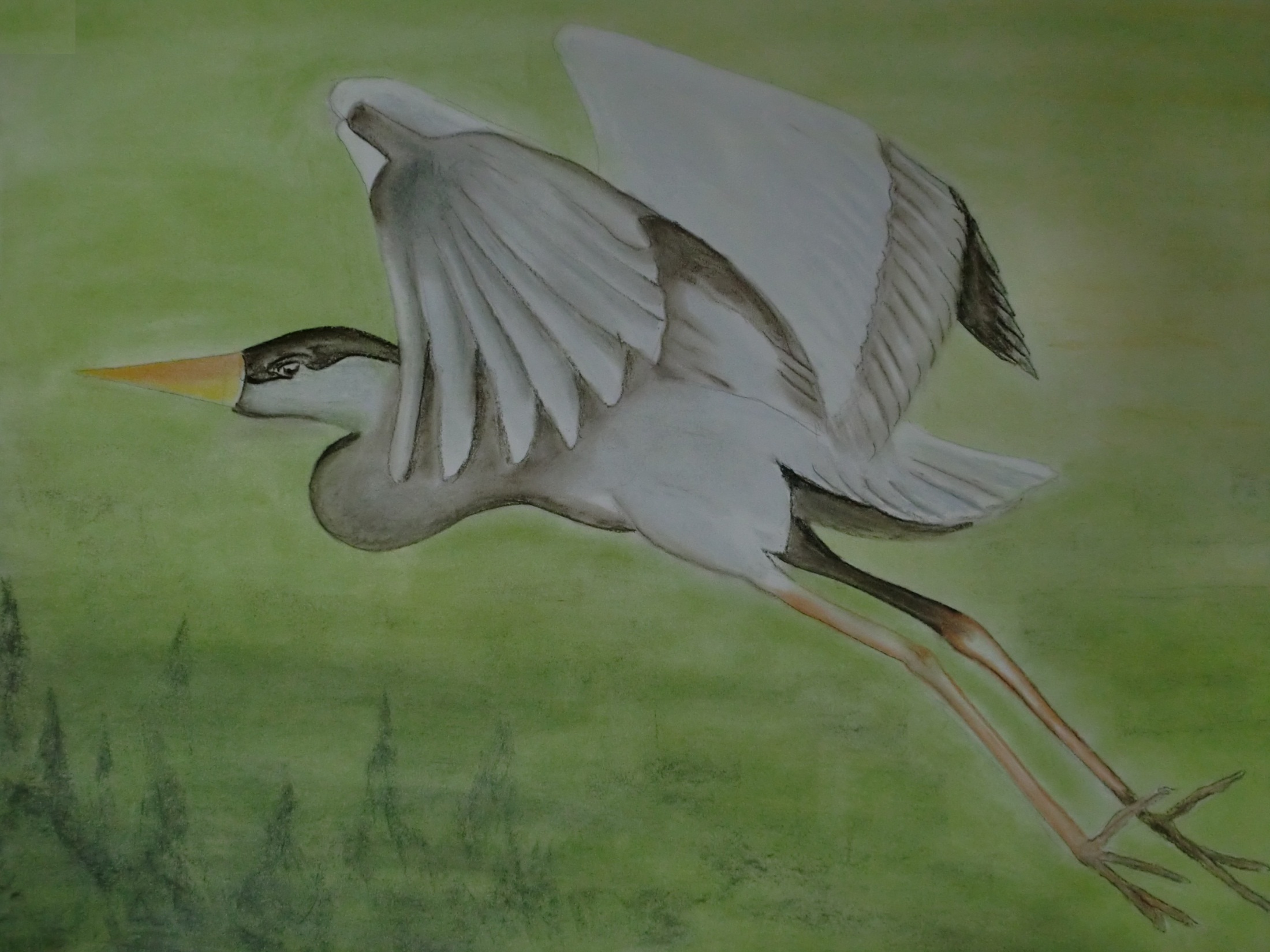 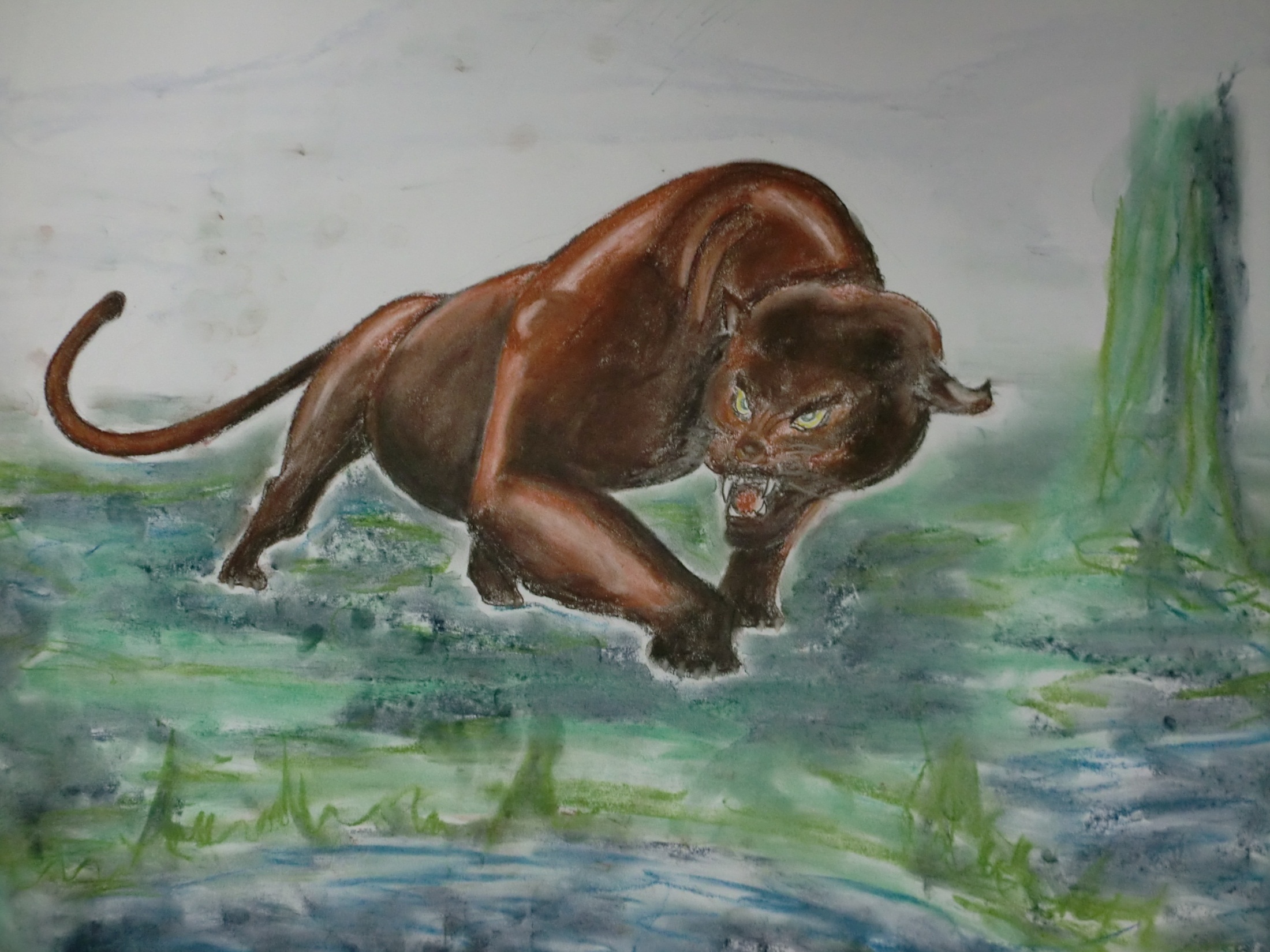 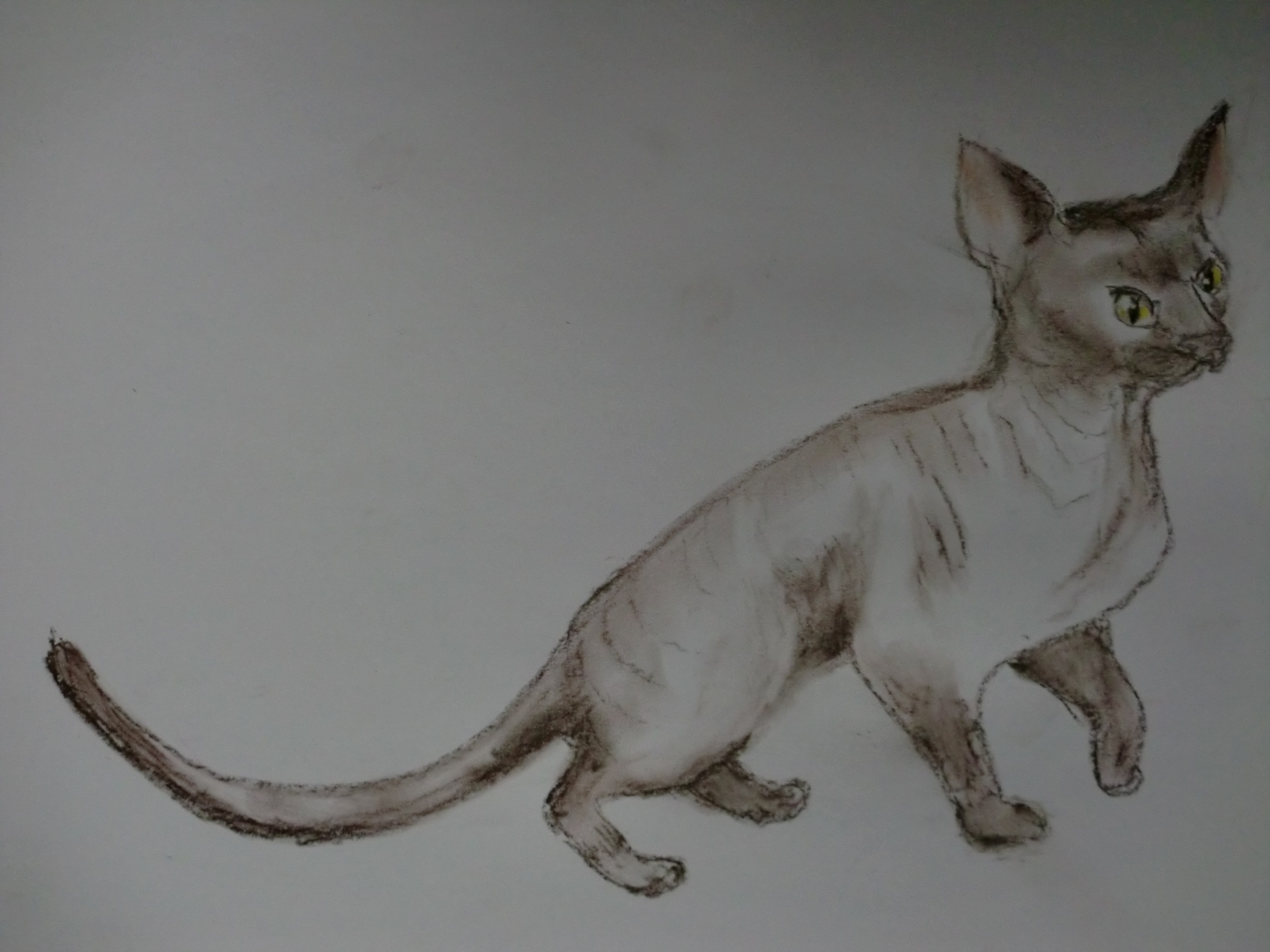 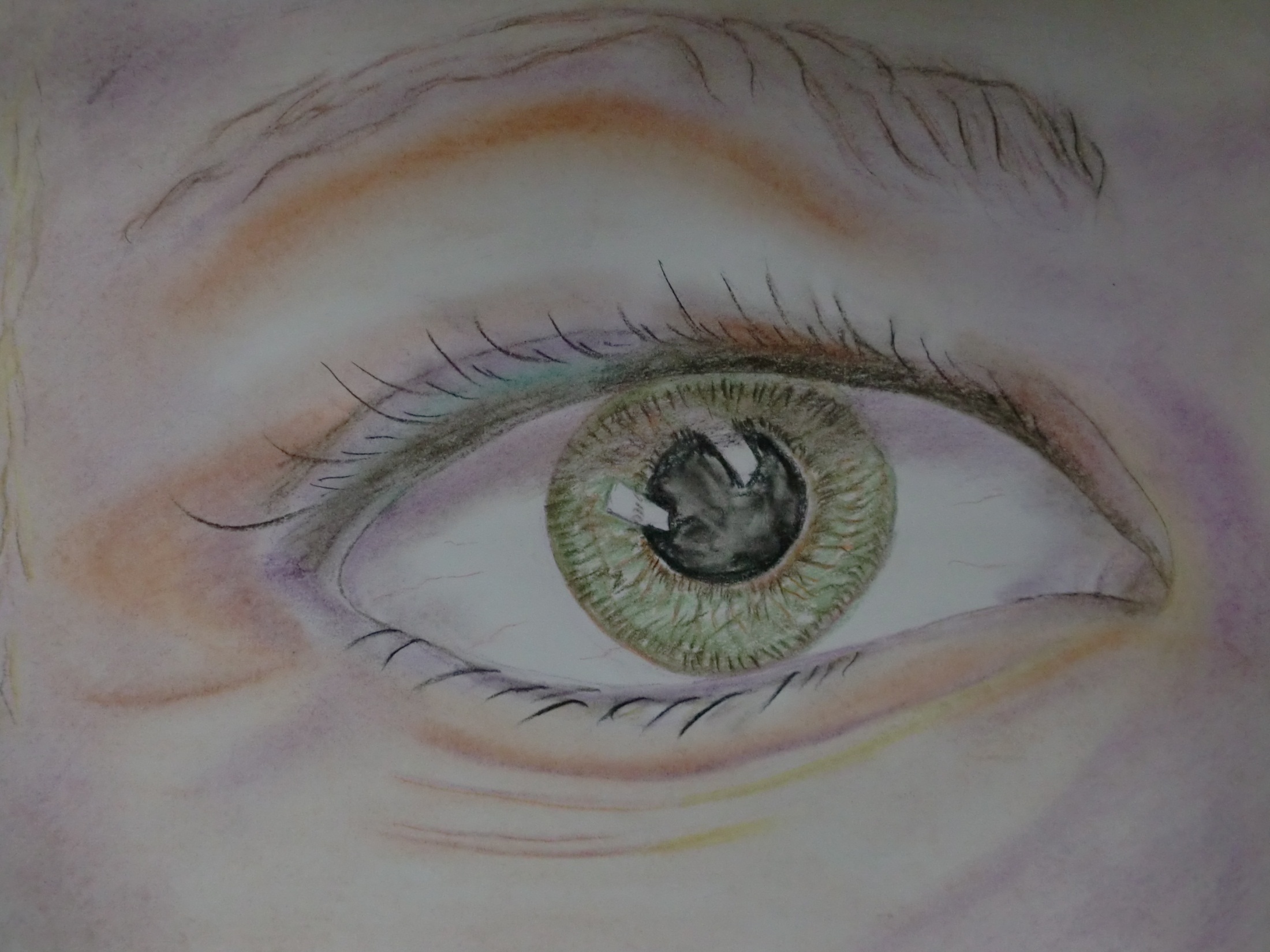 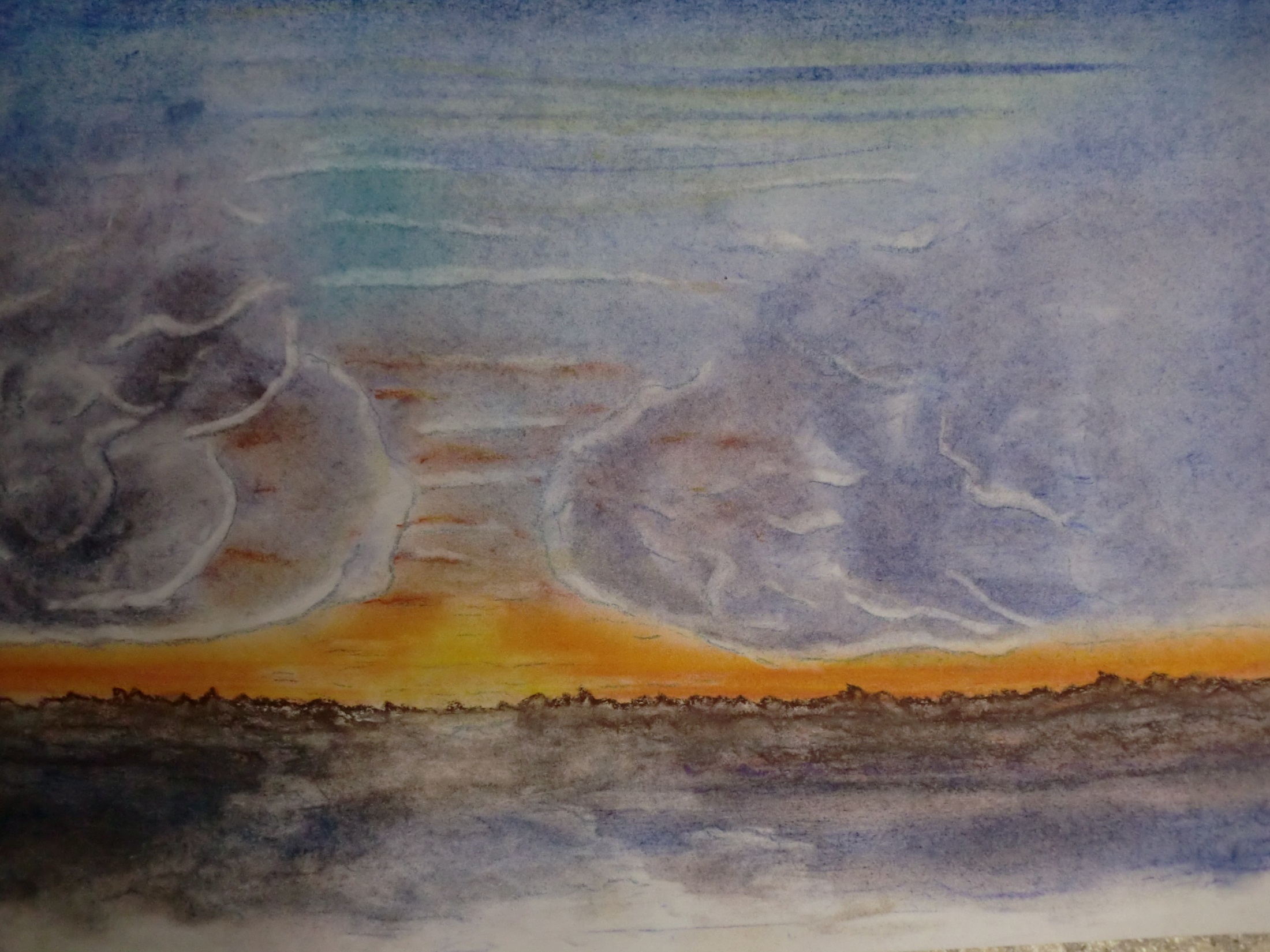 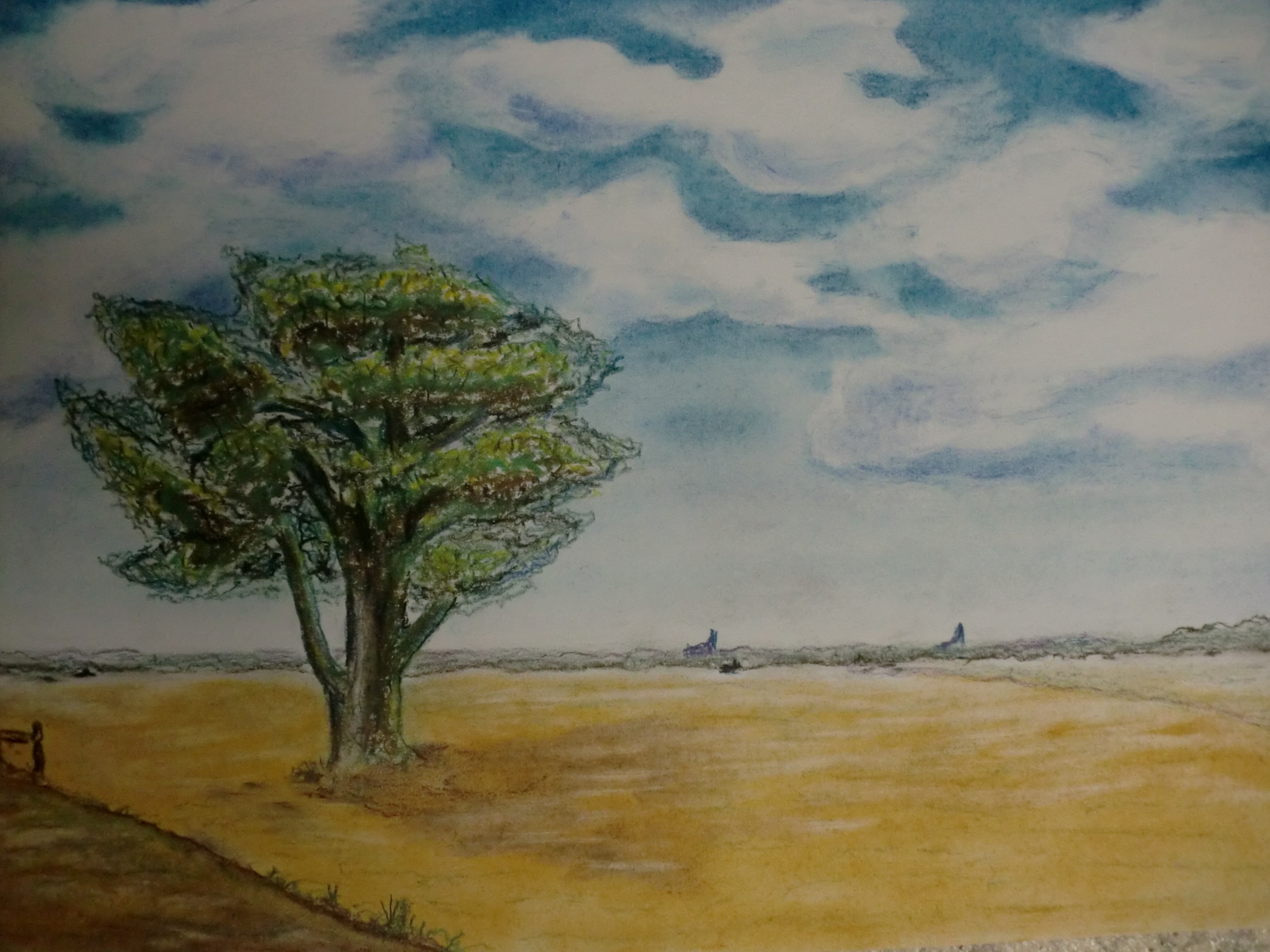 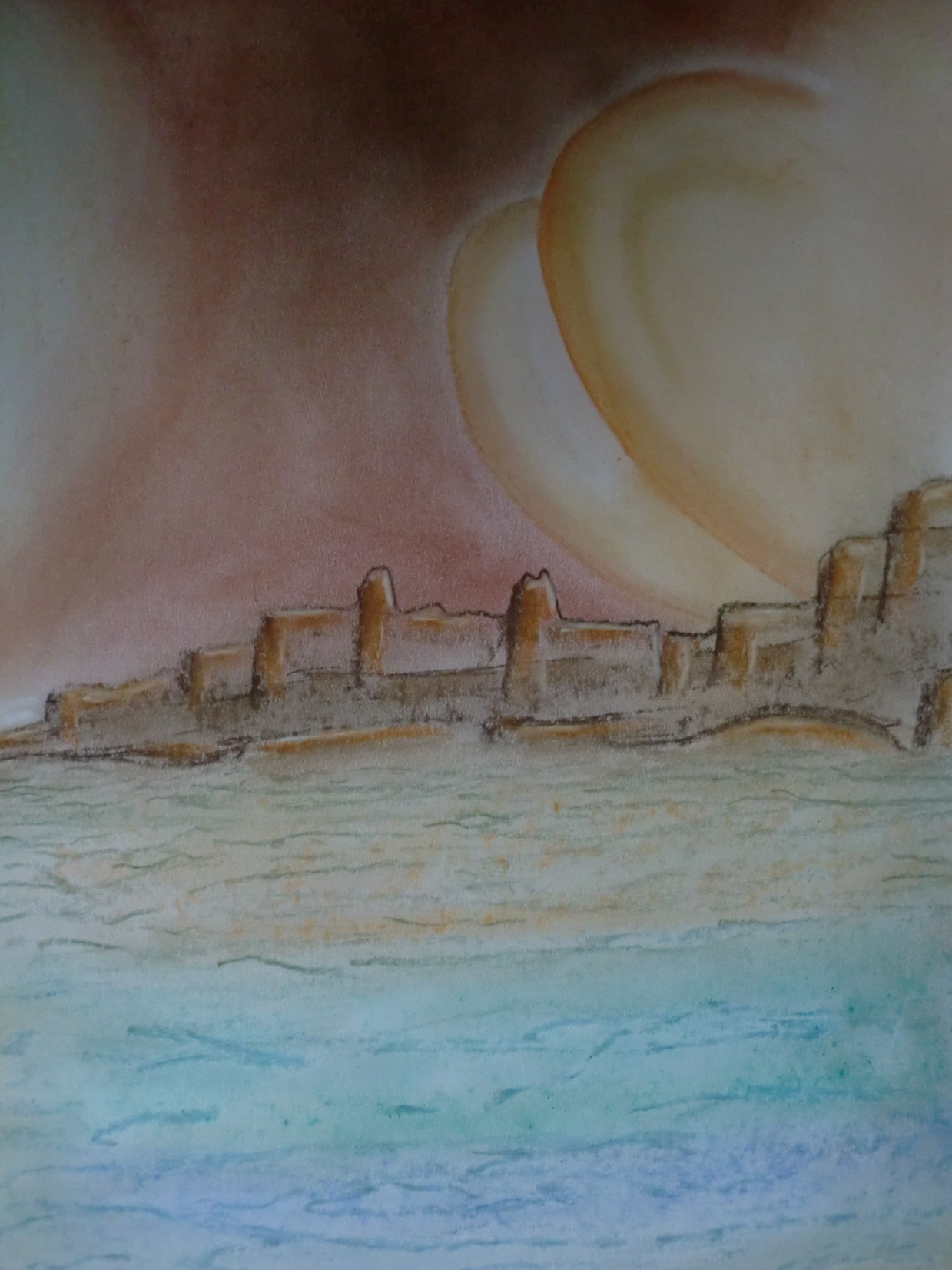 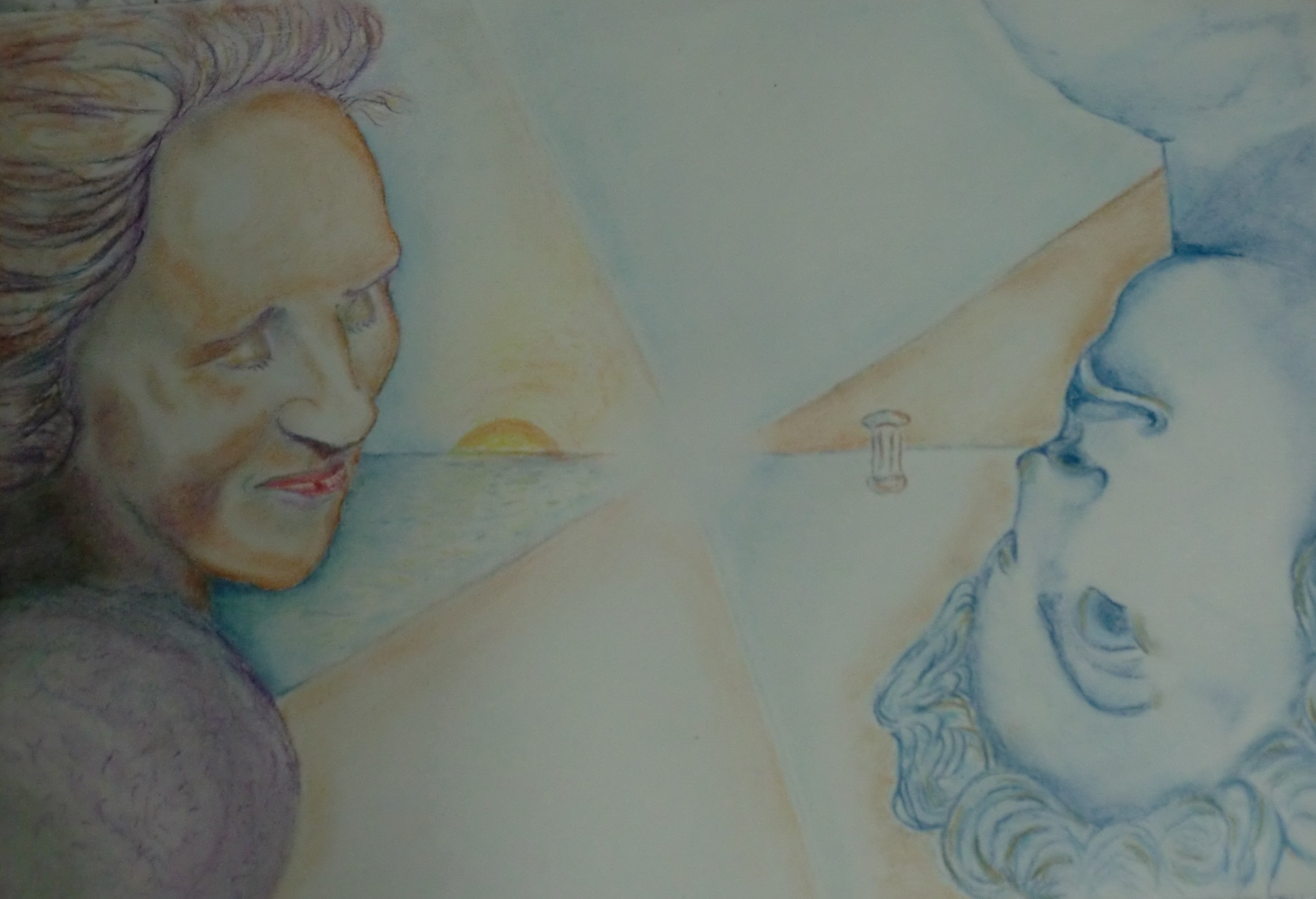 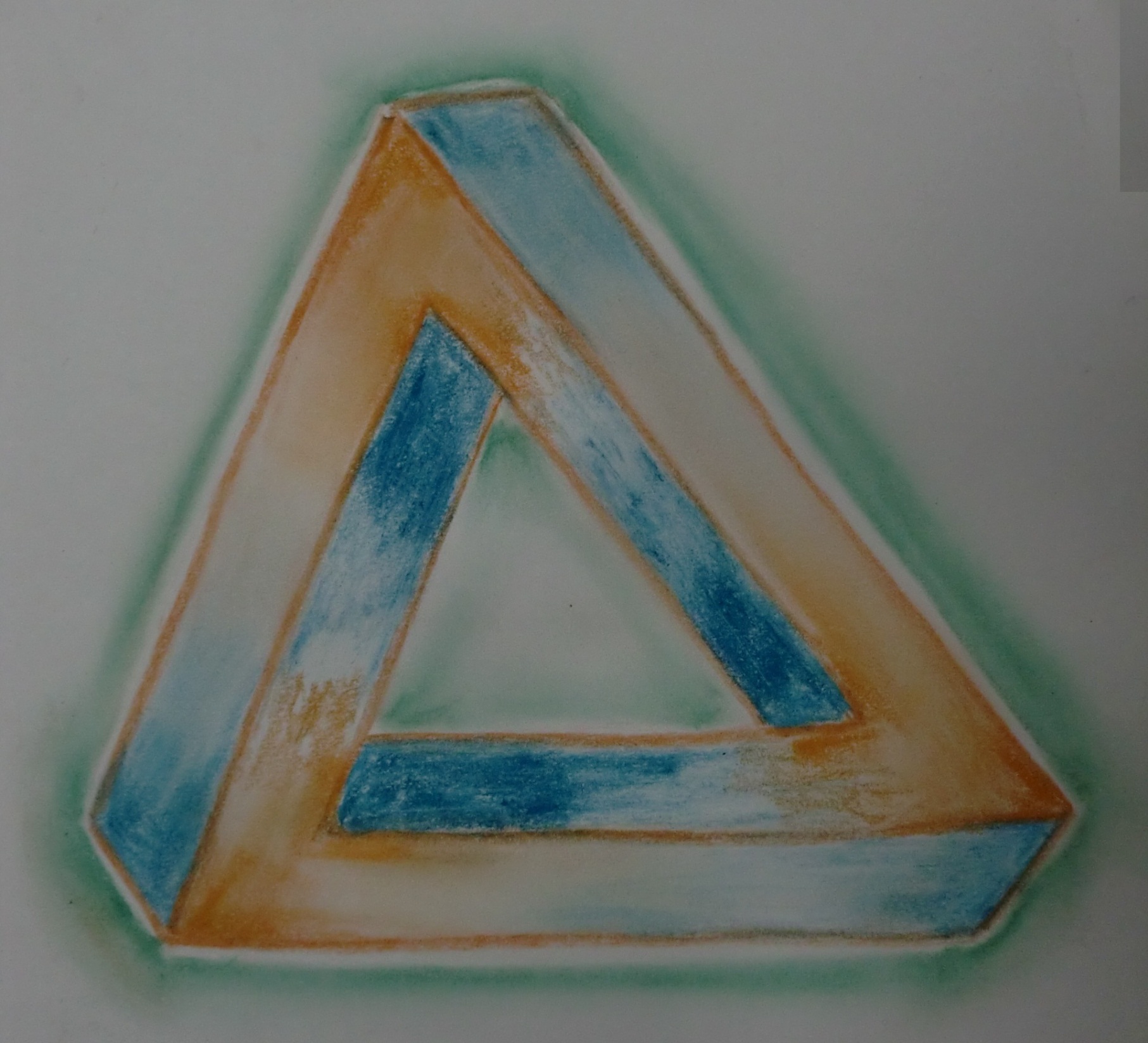 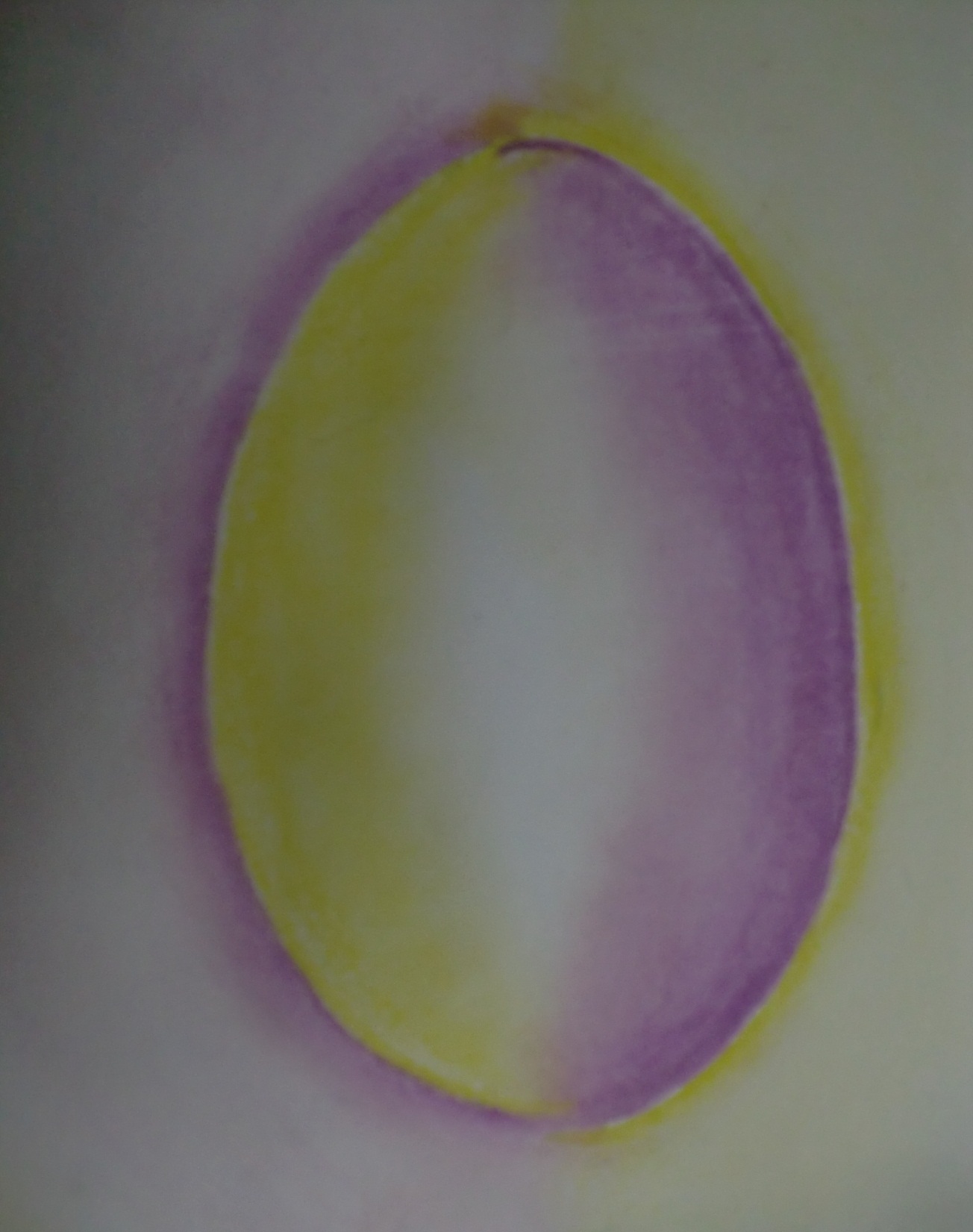 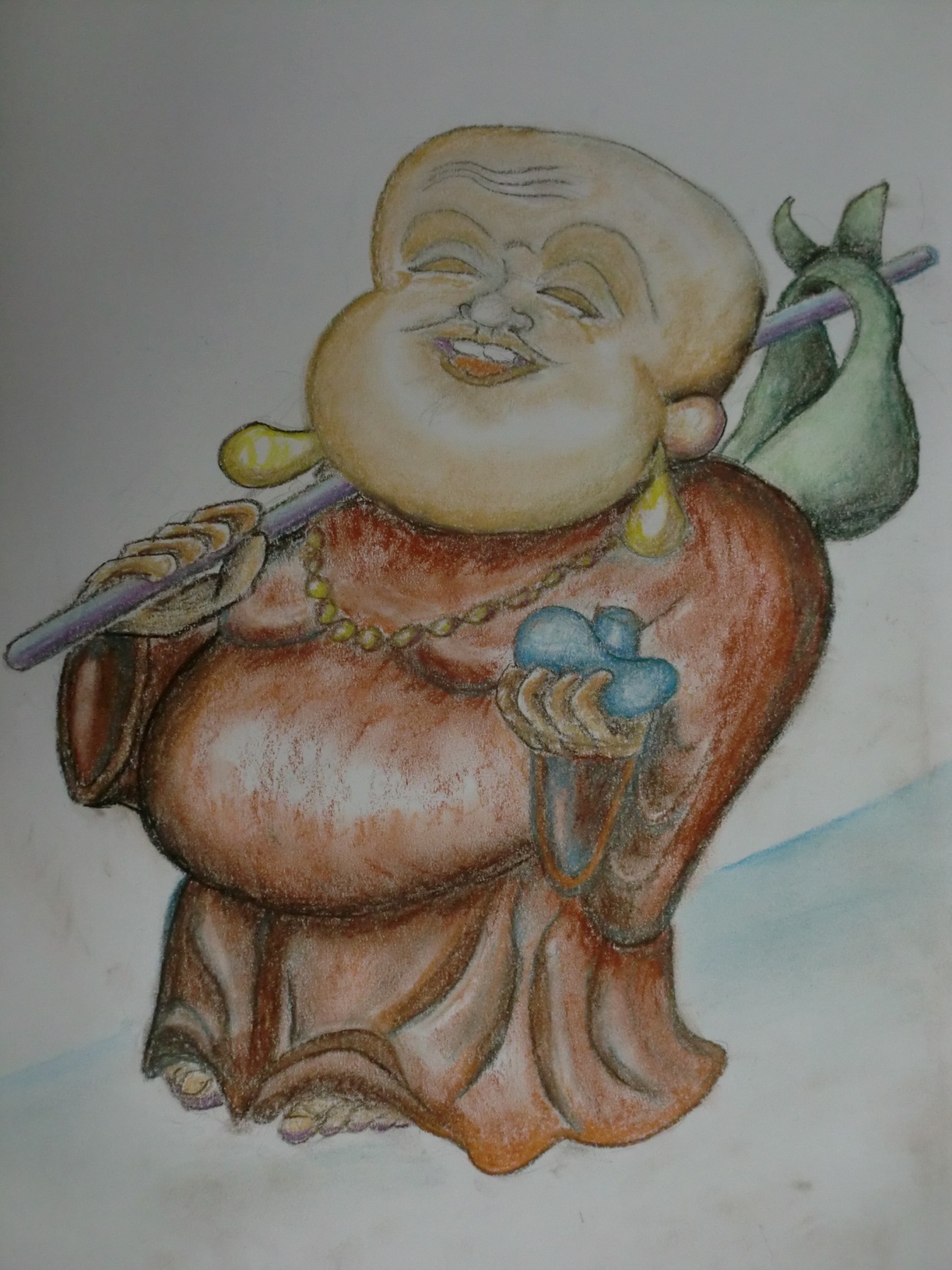 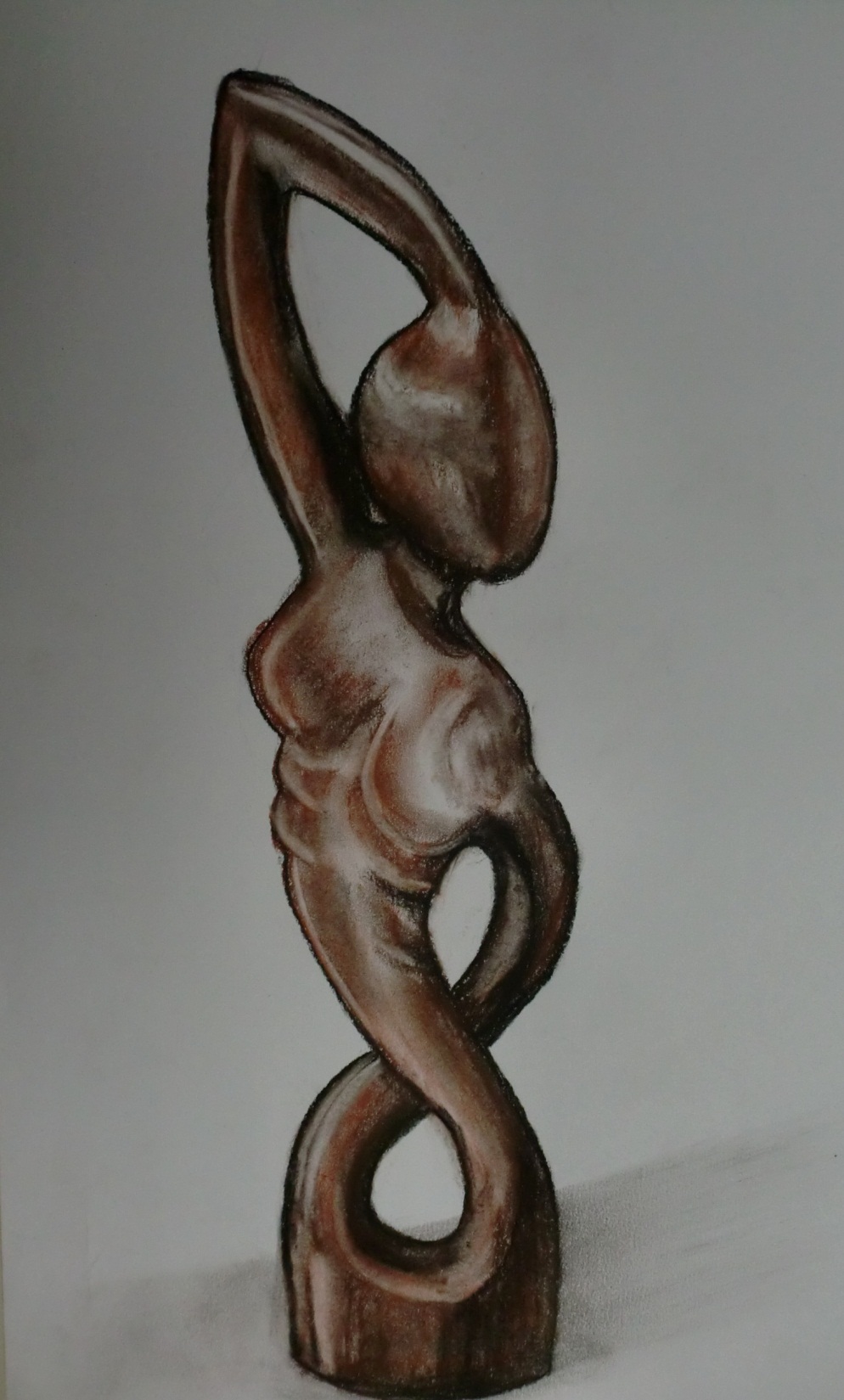